Faktválasztás
Tájékoztató 
 értekezlet 
 2019.
 április 02.
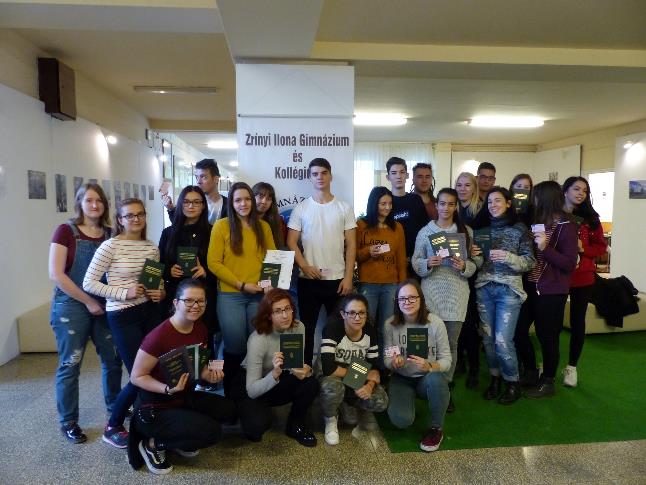 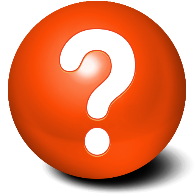 Folyamatosan változó jogszabályok
2011. évi CCIV. évi törvény A nemzeti felsőoktatásról
423/2012. (XII. 29.) Korm. rendelet a felsőoktatási felvételi eljárásról
KÖZLEMÉNY 
(Szakok és érettségi vizsgatárgyak, többletpontok a 2020. évi   felsőoktatási felvételi eljárások során )
100/1997. (VI. 13.) Korm. Rendelet az érettségi vizsga vizsgaszabályzatának kiadásáról
Pedagógiai Program
Házirend

 A faktválasztás időigényes és átgondolt legyen!
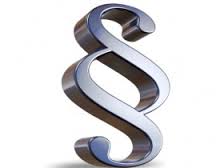 A döntést a felsőoktatás felől közelítsük!
Döntést befolyásoló objektív tényezők:
Felsőoktatási intézmények kapacitása
Felvételi ponthatárok
Képzési költségek
Szigorodó egyetemi követelmények
2020-tól csak nyelvvizsgával és 1 emelt érettségivel lehet az alapszakokra  bejutni
Alkalmassági, gyakorlati vizsga
A döntés pénz kérdése is: államilag támogatott és költségtérítéses képzési formák
Az állami ösztöndíjjal támogatott hallgató köteles:
a képzési idő másfélszeresén belül megszerezni az oklevelet,
az oklevél megszerzését követő húsz éven belül az általa állami ösztöndíjjal folytatott tanulmányok ideje egyszeresének megfelelő időtartamban Magyarországon dolgozni,
 ezek hiányában a magyar államnak visszafizetni az állami ösztöndíj kamatokkal megnövelt egészét.
A finanszírozási forma félévente változhat!
Munkával és ügyes taktikával milliók takaríthatóak meg!
Költségtérítés nagyságrendje félévenként
Központi ponthatár 41 szakon!
gazdaság- és pénzügy-matematikai elemzés 465
gyógypedagógia 350
gyógyszerészeti 385 
humánkineziológia 370
igazságügyi igazgatási 424
jogász 460
kereskedelem és marketing  428 (449)
kommunikáció- és médiatudomány 455
közszolgálati 440
nemzetközi tanulmányok 465
alkalmazott közgazdaságtan:428
 állatorvosi 400
általános orvosi 380
andragógia 430
anglisztika 320 (310)
emberi erőforrások 443
építészmérnöki 330
erdőmérnöki 300
fogorvosi 390
gazdálkodási és menedzsment  428 (440)
Egyéb szakokon ponthúzás
Kapacitáshúzó
algoritmus
Július vége
Augusztus:
Pótfelvételi eljárás
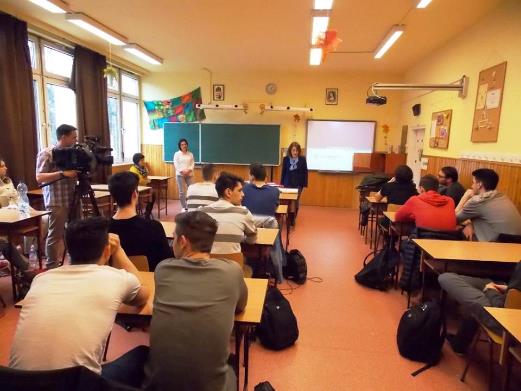 Pontszámítási rendszer
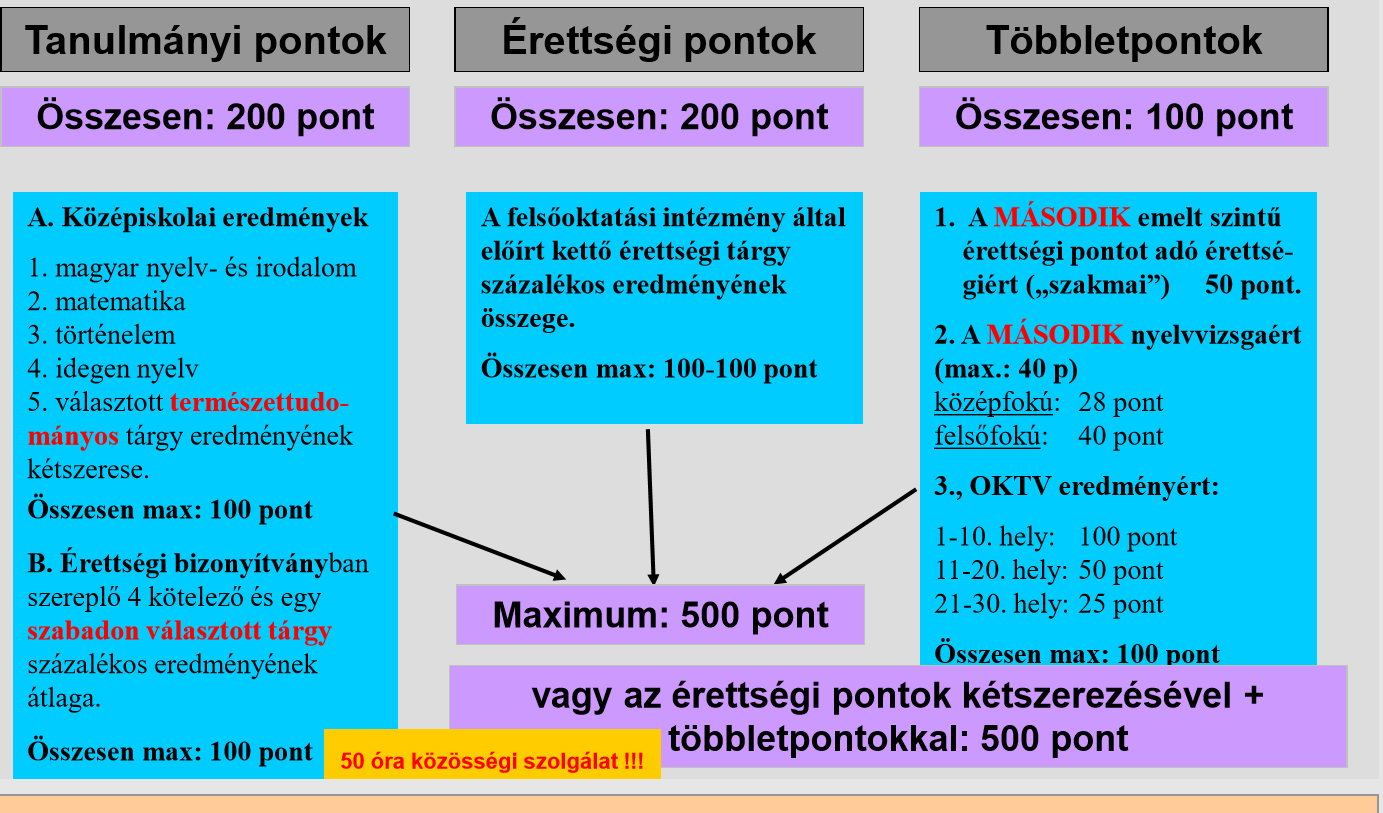 Természettudományos tantárgy a tanulmányi pontokban
Biológia,  fizika,  kémia,  földrajz
 Utolsó két tanult év végi eredményeit kell megadni, vagy pedig két különböző, egyenként legalább egy évig tanult természettudományos tantárgy utolsó tanult év végi eredményeit.
Felvin 5 gyakorlati példa
Felvételi pontszámítás
többletpontok
tanulmányi pontszám
érettségi pontok
2020
A tanulmányi és érettségi pontok számítása marad
Az érettségi pontok kétszerezésének a lehetősége is marad
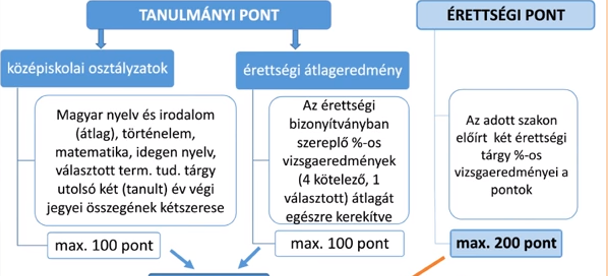 Többletpontok változása
19. § (1)88 Amennyiben a jelentkező érettségi pontjait az emelt szinten teljesített vizsga alapján számítják, a jelentkező az emelt szinten teljesített legalább 45 százalékos eredményű második érettségi vizsgáért érettségi többletpontra jogosult.

20. § (1)90 A jelentkező a felvételi követelményen felül teljesített, államilag elismert vagy azzal egyenértékű, magyartól eltérő idegen nyelvből tett nyelvvizsgáért nyelvenként
a) középfokú (B2) komplex típusú nyelvvizsga esetén 28 többletpontra vagy
b) felsőfokú (C1) komplex típusú nyelvvizsga esetén 40 többletpontra
     jogosult.


(Hogyan változnak a ponthatárok???)
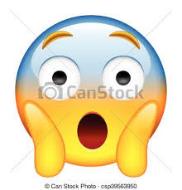 A „második” emelt szint problémája
A két emelt nem eredményez automatikusan 50 többletpontot!
Csak akkor, ha az érettségi pontot abból számolják (szakmai többletpont)
Az érettségi tárgyak felsorolása a Közleményben található
Agrár képzési terület
Általános követelmények 
Választható érettségi vizsgatárgyak:  
biológia vagy fizika vagy földrajz vagy egy idegen nyelv (angol, német, francia, olasz, orosz, román, spanyol, szerb, szlovák) vagy informatika vagy kémia vagy matematika 
Két érettségi vizsgatárgyat kell választania a felsoroltakból a jelentkezőnek. A jelentkezés feltételeként bármely felsorolt vagy fel nem sorolt érettségi vizsgatárgyból egyet emelt szinten kell teljesíteni.
Agrár képzési terület
Jár-e többletpont ha…
Agrár területre magyarból és biológiából emeltezek?                         Nem, mert a magyar nincs felsorolva érettségi pontok között. A magyarral teljesíted a bekerülés feltételét, de így a biológia emelt nem második érettségi pont!!!

Agrárterületre angolból és biológiából emeltezek?                           

Igen, + 50 pont, mert mindkét tárgy fel van sorolva érettségi pontként!
És/vagy
Nyelvvizsgák kérdése
20. § (1)90 A jelentkező a felvételi követelményen felül teljesített, államilag elismert vagy azzal egyenértékű, magyartól eltérő idegen nyelvből tett nyelvvizsgáért nyelvenként
a) középfokú (B2) komplex típusú nyelvvizsga esetén 28 többletpontra vagy
b) felsőfokú (C1) komplex típusú nyelvvizsga esetén 40 többletpontra
     jogosult.

    Nincs a szövegben, hogy     eltérő nyelv legyen !!!
EMMI állásfoglalások 1.
Kérdés:
Egy diák államilag elismert B2 típusú nyelvvizsgát szerez angol nyelvből, majd később
ugyanebből a nyelvből egy Cl típusút. A B2-vel teljesíti a bemeneti követelmények közül a
nyelvvizsgára vonatkozót. Jár-e neki 40 többletpont a C1- típusú nyelvvizsgáért?
Válasz:
Igen, jár a 40 többletpont, hiszen a tanuló rendelkezik a felvételi követelményen felül még 1 nyelvvizsgával.
EMMI állásfoglalások 2
Kérdés:
Ha egy diáknak van pl. német nyelvből kettő középfokú nyelvvizsgája (l db origós középfokú nyelvvizsga és I db goethes középfokú nyelvvizsga), akkor az egyiket felhasználja a felvétel feltételeként és a másik ugyanazon nyelvből ugyanolyan szintű nyelvvizsgáért kap 28 pontot?
Válasz:
Természetesen igen, a bementi követelményen felül teljesített nyelvvizsgáért jár a többletpont.
EMMI állásfoglalások 3.
Kérdés:
Ha valaki elmegy érettségizni emelt szinten német nyelvből (és másból nem tesz emelt szintű érettségit és nincsen nyelvvizsgája egyetlen nyelvből sem), és a német emelt érettségije legalább 60 %-os lesz, akkor teljesíti-e a 423/2012-es Kormányrendelet 23.§ (3) pontjában rögzített feltételeket?
Válasz:
Amennyiben a felvételiző emelt szintű érettségije meghaladja a 60 százalékot, abban az esetben teljesíti mindkét bemeneti követelményt.
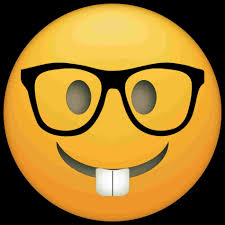 Amire még figyelni kell
A jelentkező az (1) bekezdés alapján legfeljebb 40 többletpontot kaphat akkor is, ha a többletpontokra több különböző nyelvből megszerzett nyelvvizsga alapján is jogosult lenne, vagy ha a különböző nyelvvizsgák alapján elérhető többletpontjainak összege ezt meghaladná. Egy nyelvből csak egy nyelvvizsgáért adható többletpont.

A nyelvvizsgákkal szerezhető többletpontokból a legtöbbet 1 közép és egy felsőfokúval lehet kihozni
Érdemes-e az emelt nyelvi érettségire várni 12-ben???
Emelt szintű- vagy középszintű érettségi?
Az érettségi vizsga értékelése : a százalék a fontosabb!!
- mindkét szinten tantárgyanként történik
- a vizsgaeredményt %-ban fejezik ki 
- minden vizsgarészen minimum 12% teljesítendő
Az elégséges (2) alsó határa az elérhető teljes pontszám  25%-a.
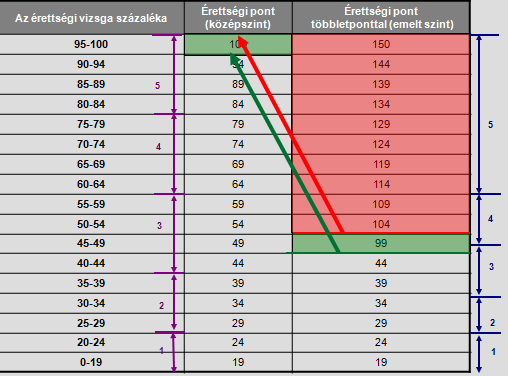 Belső szabályaink
Két emelt szintű képzést lehet választani (kiv.B)
Egy választása kötelező!
Minden tárgyból többlet órát jelent:
-11. évfolyamon 2 óra (kémia,biológia 3)
12. évfolyamon 3 óra (társadalomismeret 2, kémia,biológia 4)
Matematikából nagy faktot szervezünk
10 fő alatt csoport nem indítható!

A faktok szigorú szabályok alapján indíthatóak
A,C, D osztályok
B osztály
Tervezett faktok
A társadalomismeretről
Kinek ajánljuk?
Az érettségi százalék optimalizálása, ha nincs érettségi tárgyként előírva fizika, kémia, biológia stb.
Csak néhány (7) helyen számítják érettségi pontként:Közösségszervezés,néprajz,igazság-ügyi-igazgatási,kulturális antropológia(Közlemény)
Fontos tudnivalók
A számonkérés, mulasztás szempontjából a felvett fakt kötelezőnek minősül!

A jelentkezés két évre szól! 

Módosítási, leadási lehetőség csak 2019. október 31-ig van.
Döntési lépések
1. Képzési terület(szakirány) választása:
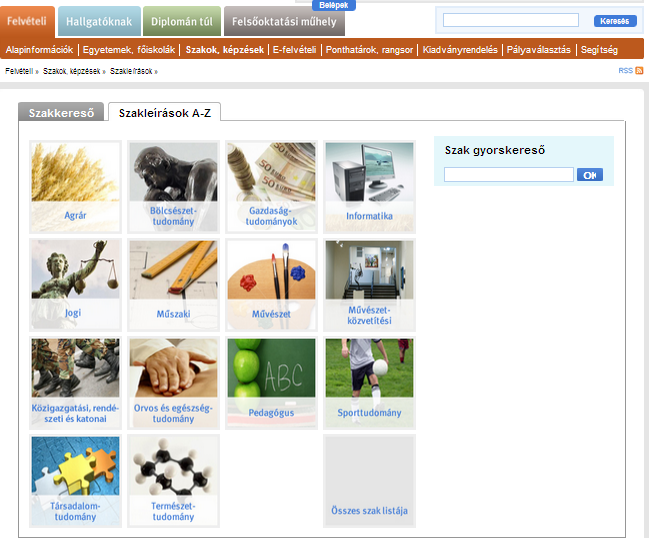 2. Szakleírások tanulmányozása
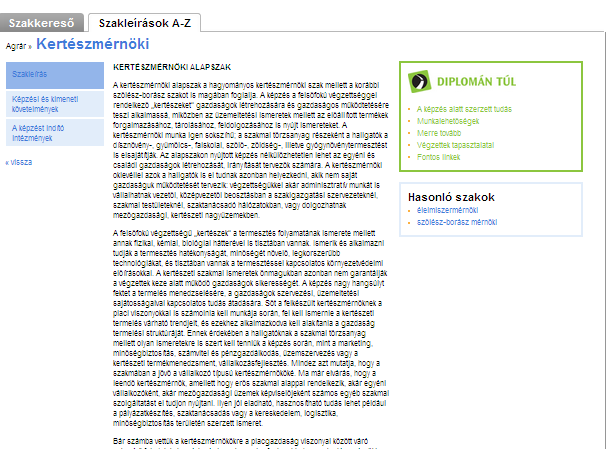 3.Érettségi tárgyak választása a Közlemény alapján- egy vagy két emelt ?
Vizsgatárgyak: adott szakokhoz vannak meghirdetve
Minden egyetem minden karán ugyanazok a tárgyak
Több lehetséges vizsgatárgy esetében a kedvezőbb eredmény számít
Azonos vizsgatárgy több eredménye közül a kedvezőbb számít.(Inkább a jogviszony megszerzése után jellemző)
Egy példa
Gazdaságtudományok képzési terület  
Általános követelmények  
Választható érettségi vizsgatárgyak: 
gazdasági ismeretek vagy egy idegen nyelv (angol, francia, német, olasz, orosz, spanyol) vagy informatika vagy matematika vagy történelem vagy földrajz vagy egy szakmai előkészítő tárgy vagy egy ágazati szakmai érettségi vizsgatárgy. 
  
Két érettségi vizsgatárgyat kell választania a felsoroltakból a jelentkezőnek. A jelentkezés feltételeként bármely felsorolt vagy fel nem sorolt érettségi vizsgatárgyból egyet emelt szinten kell teljesíteni.
4. lépés
Az emelt szintű tantárgyi fakt kiválasztása
Ha a Közlemény alapján érettségi pontként választható kötelező érettségi tantárgy, inkább azt válasszuk!
Két tárgy választása komolyabb megfontolást igényel
Május 20. -jelentkezési lapok beadása
Hasznos linkek
www.felvi.hu
Minden ami felsőoktatás: szakleírások, felvételi fórumok, rangsorok, felvételi segítség
www.fisz.hu
Felvételi információs szolgálat, hírek és felkészítés
http://bkf.hu/tovabbtanulasikisokos/ 
Letölthető segítség: tippek, trükkök és tanácsok felvételizni készülőknek
Felvi.hu
Educatio kiállítás 2020. január
Két nyílt nap egyetemek látogatására
Educatio szombati napon is látogatható
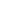 Megfontolt és sikeres döntést kívánunk!
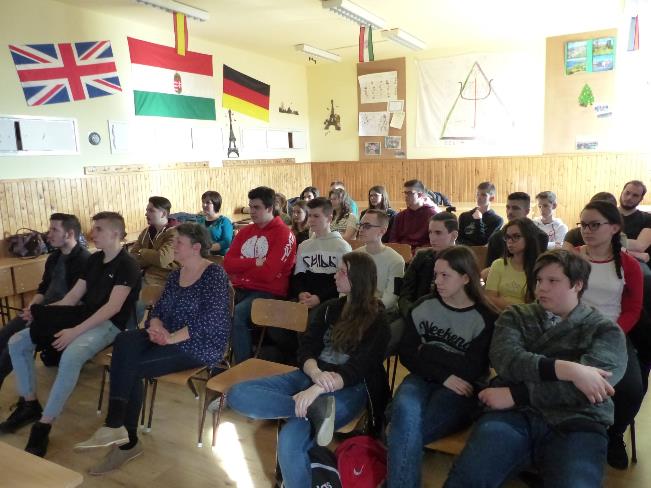